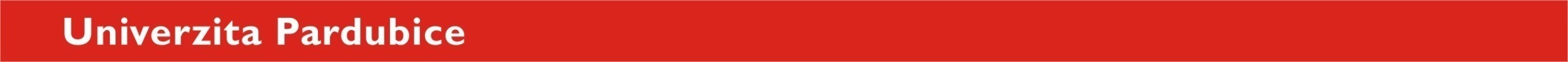 Lákadla pro studenty = bezesné noci pro knihovníky?
Ing. Blanka Jankovská
Univerzitní knihovna Univerzity Pardubice
Bibliotheca academica 2013
Nová témata – nové výzvy
30. - 31. 10. 2013
VFU Brno
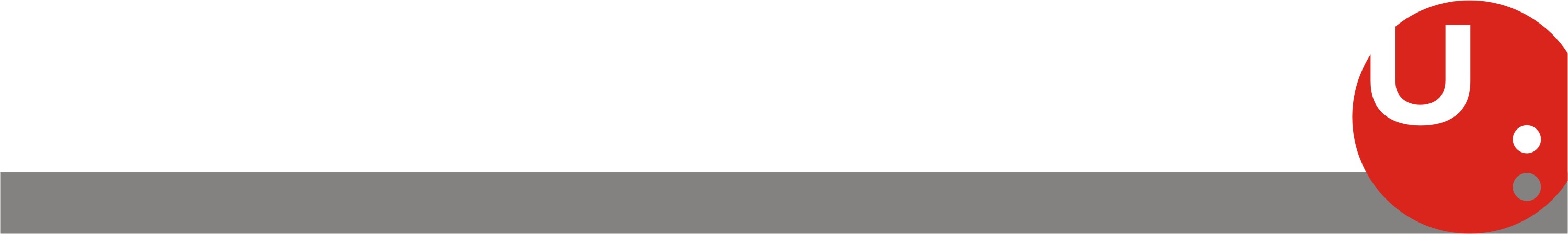 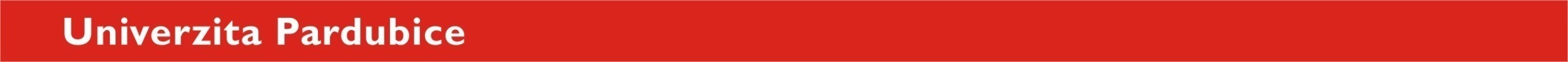 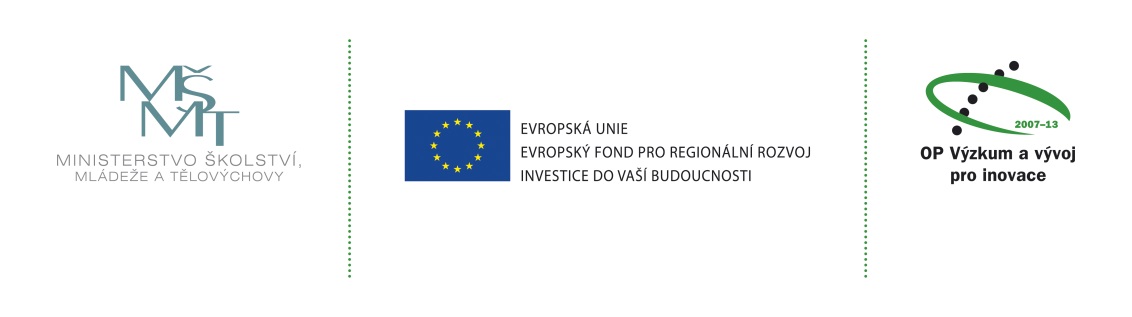 OP VaVPi
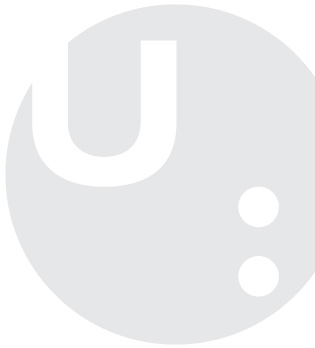 Projekt Chemické elektronické informační zdroje pro vědu a výzkum (ChemEIZ) 
v rámci aktivity „Optimalizace síťového prostředí a modernizace technického vybavení univerzitní knihovny“ byly pořízeny:
2 zobrazovací displeje 
2 knižní skenery
bibliobox
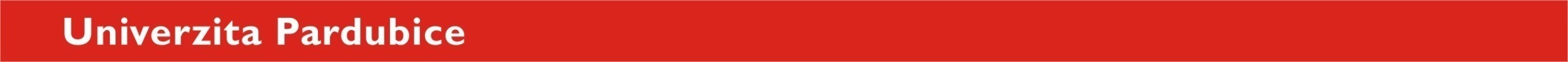 Zobrazovací displeje
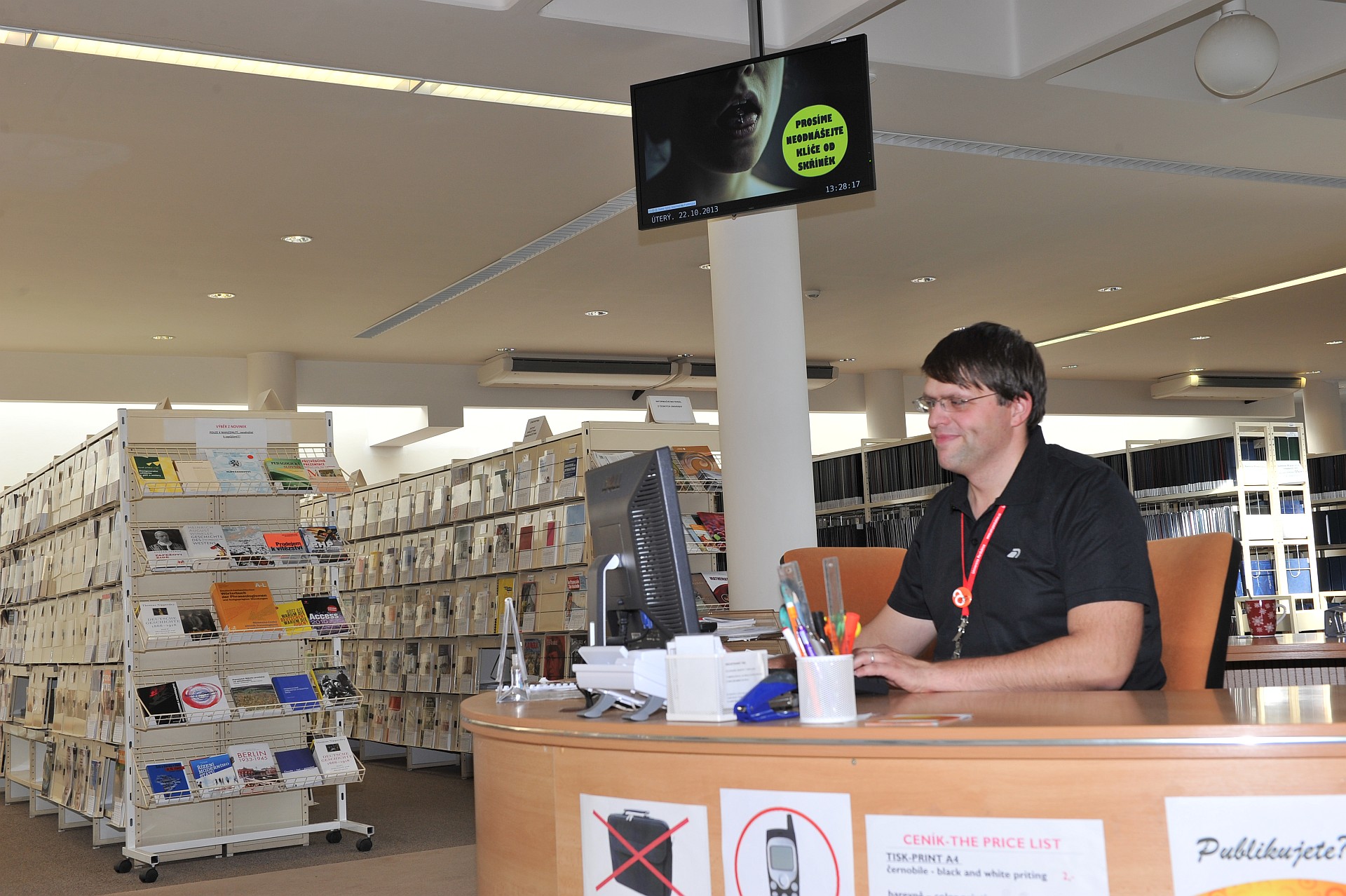 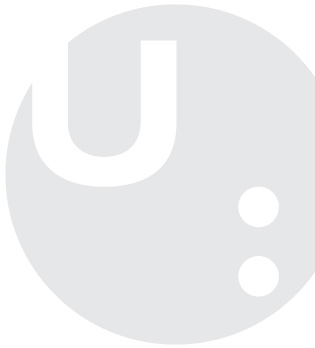 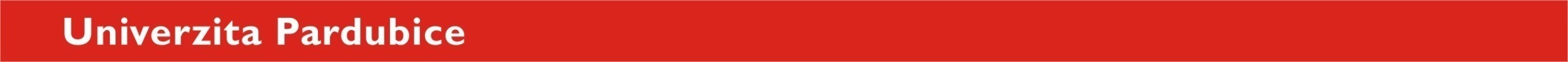 Ukázky „bannerů“
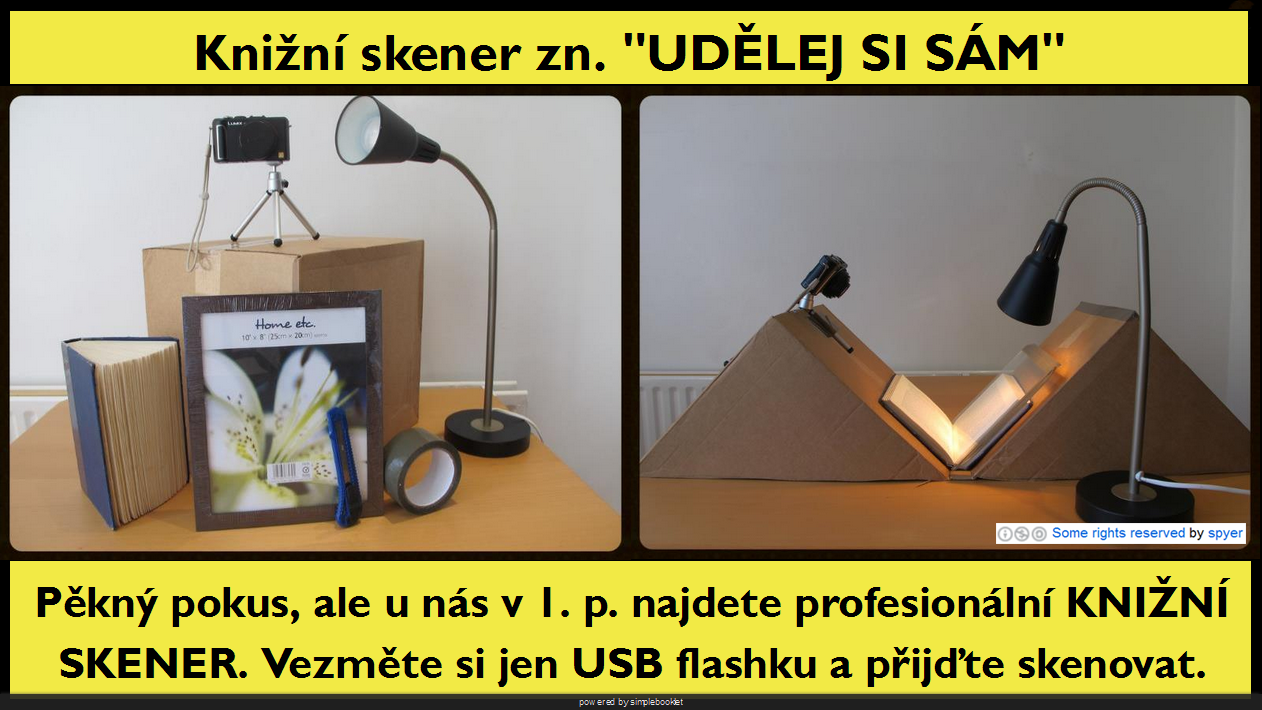 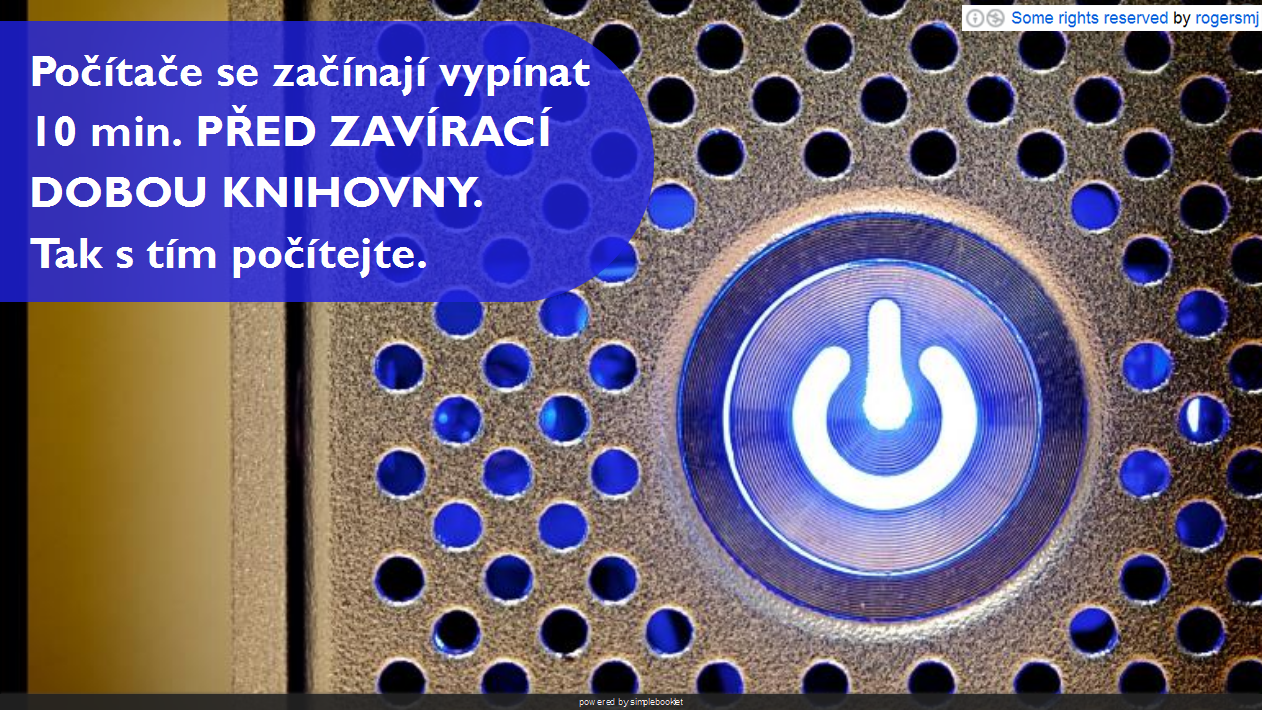 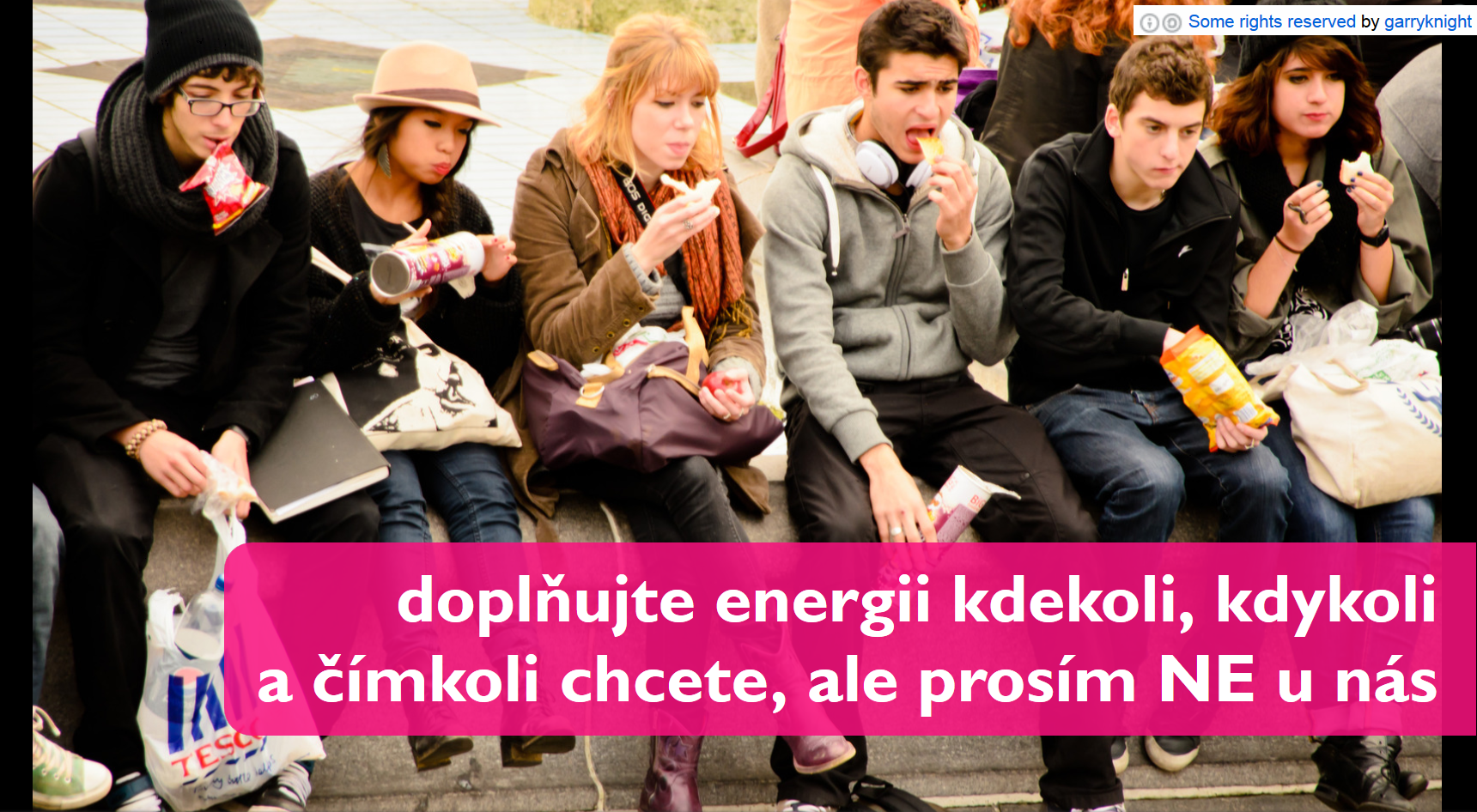 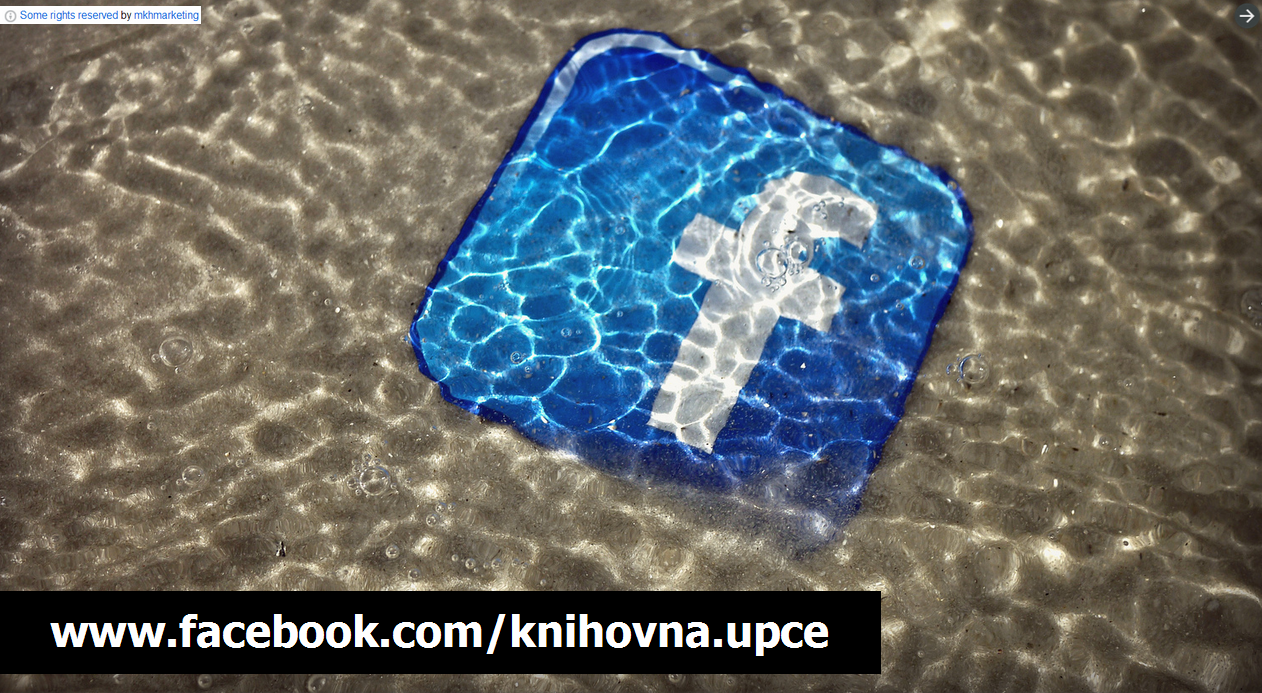 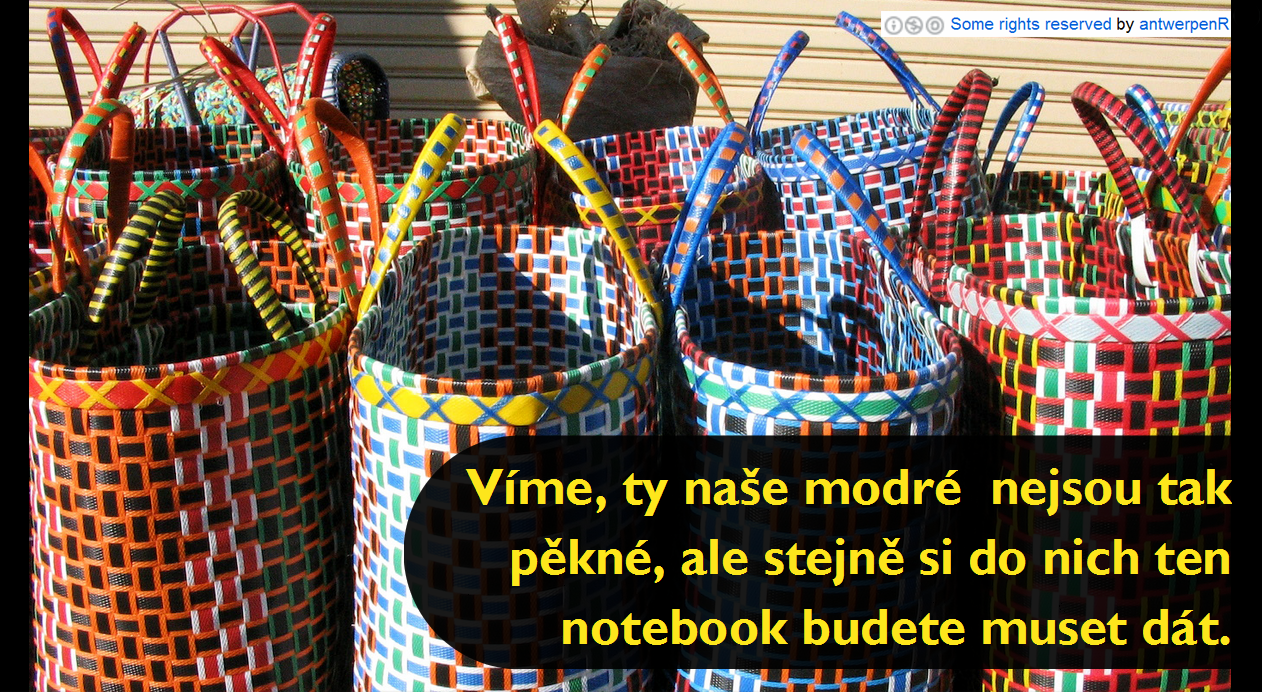 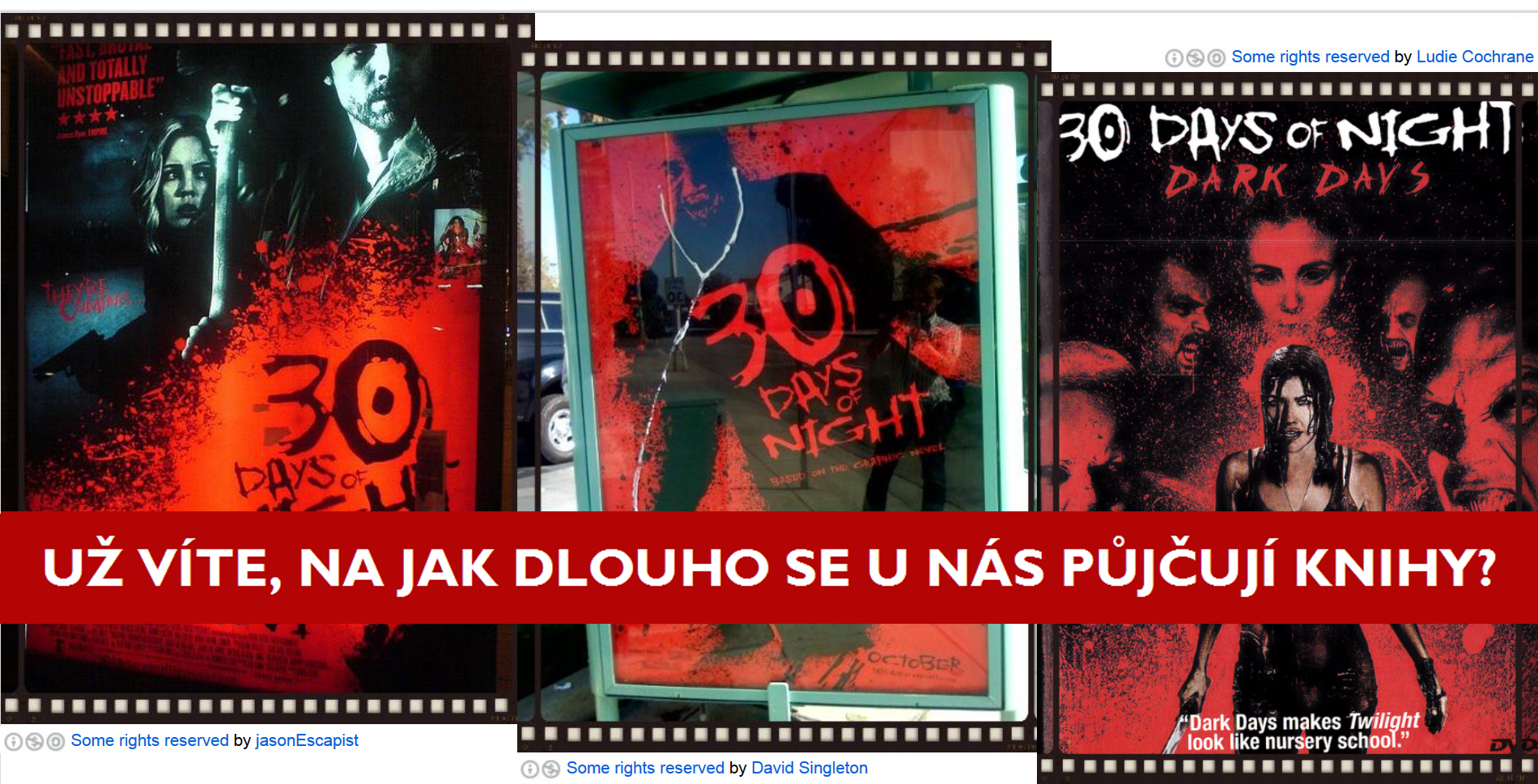 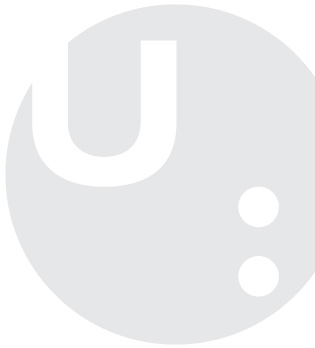 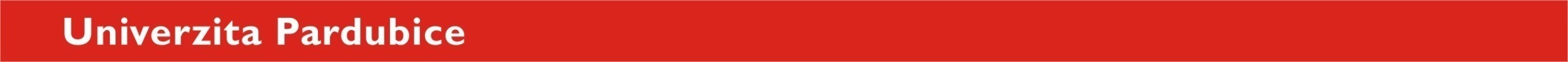 Knižní skenery
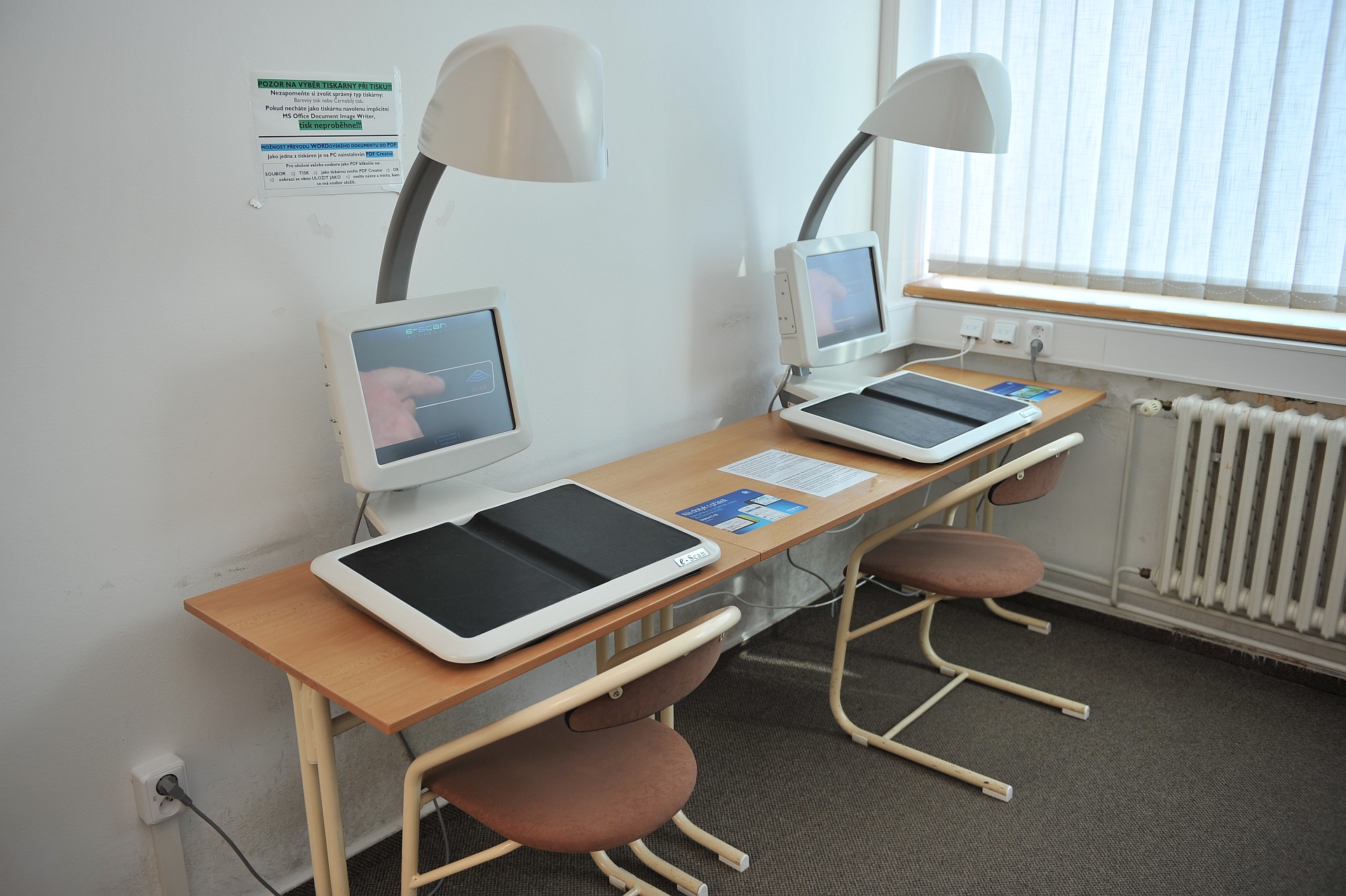 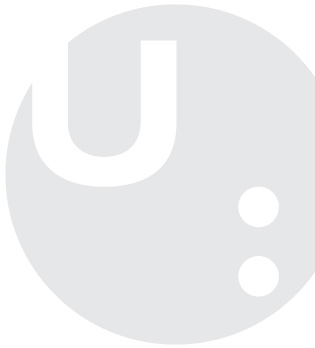 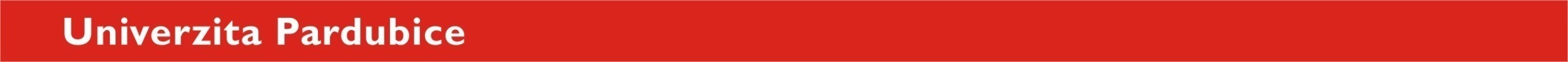 Bibliobox
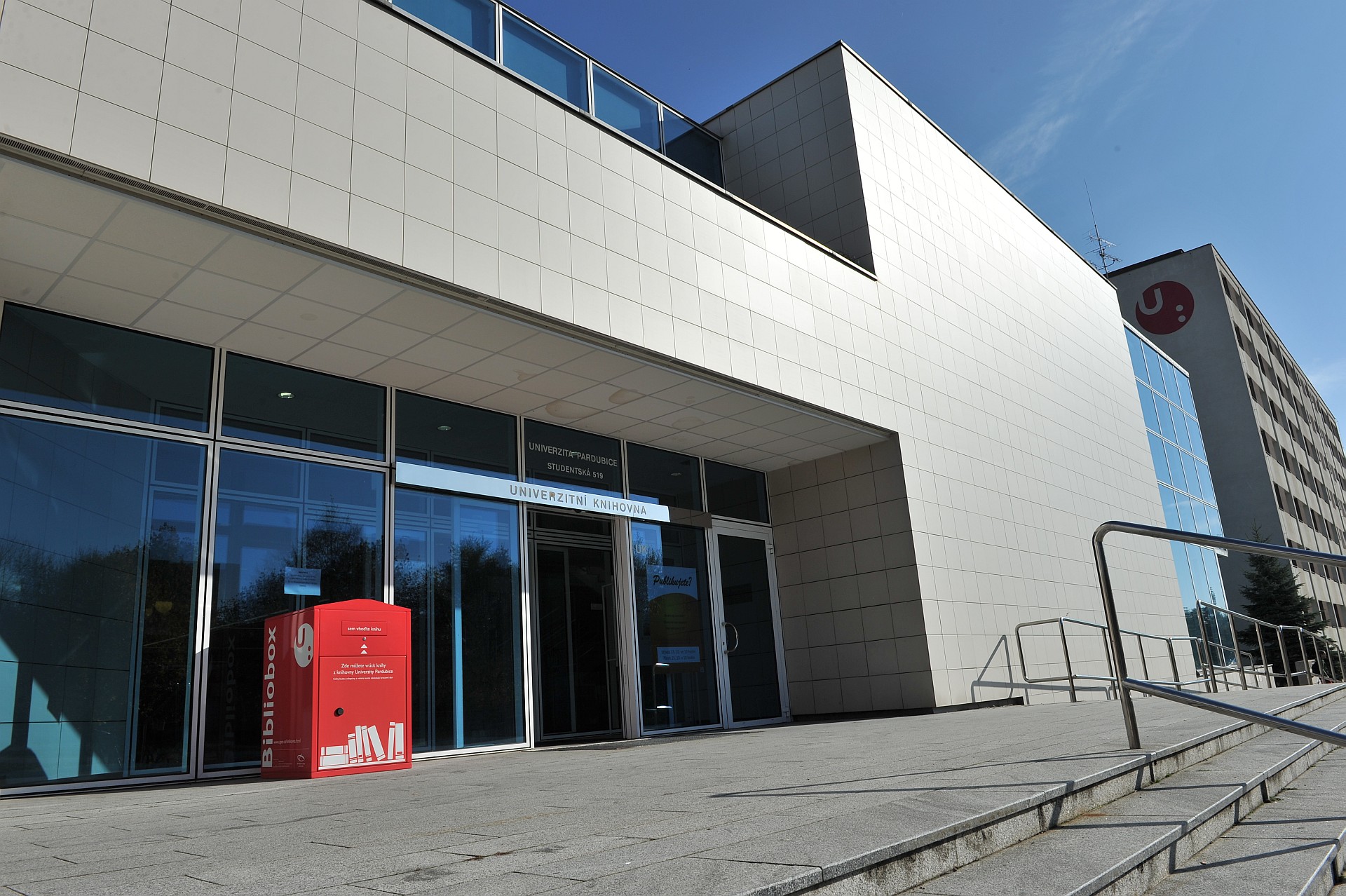 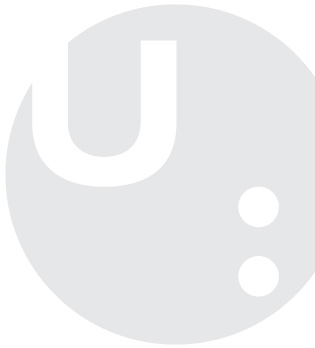 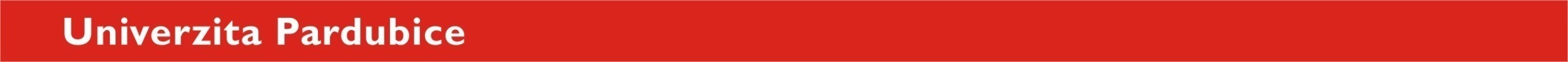 Děkuji za pozornost a přeji příjemný den…
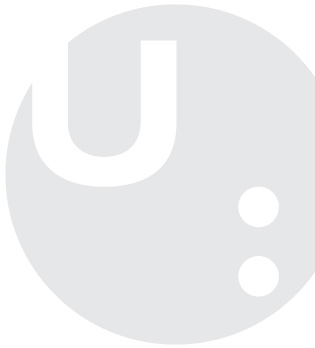 Blanka Jankovská
blanka.jankovska@upce.cz
Bibliotheca academica 2013:  Nová témata - nové výzvy          30. - 31. 10. 2013, Veterinární a farmaceutická univerzita Brno